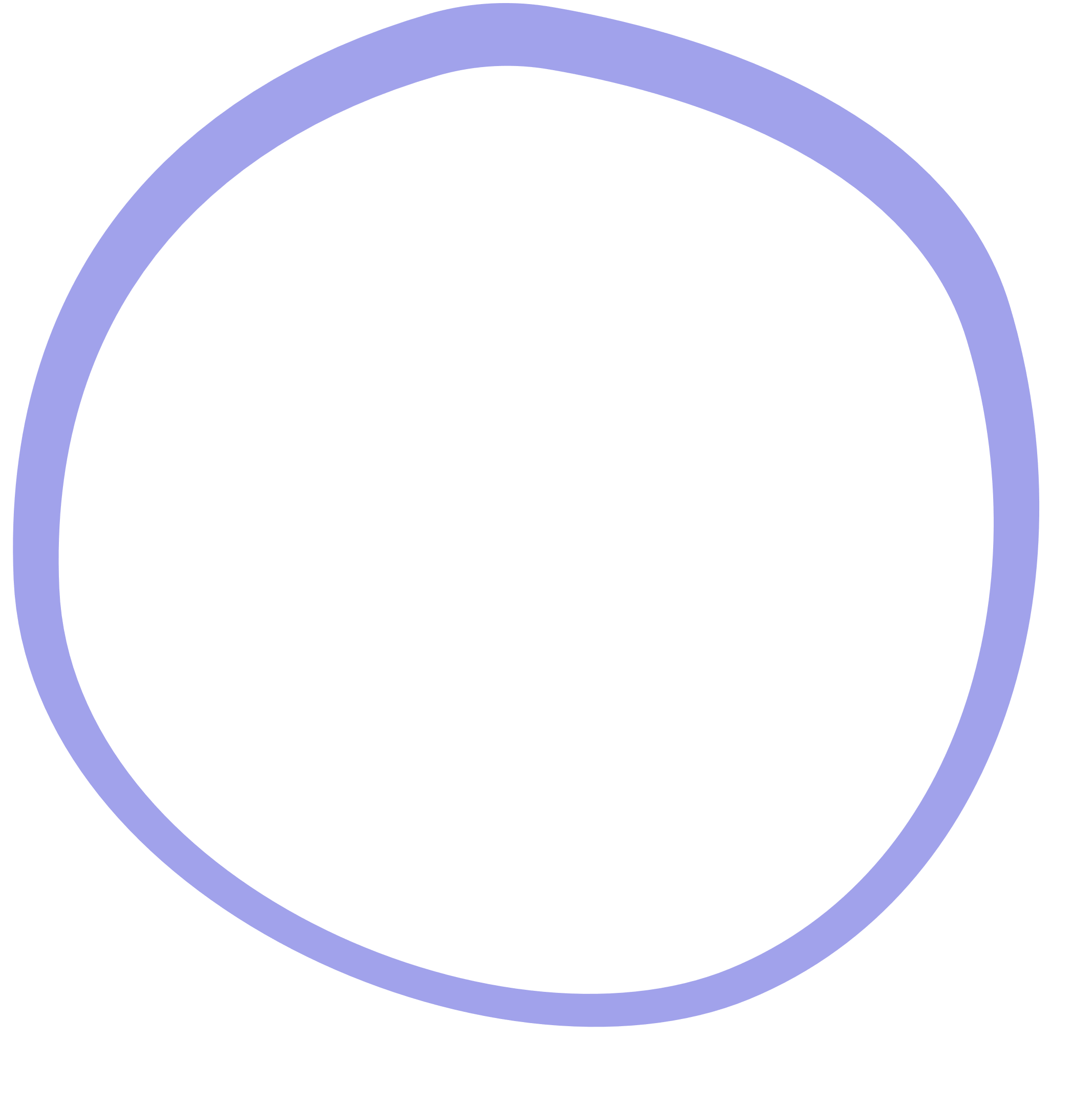 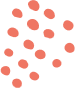 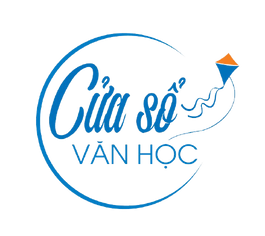 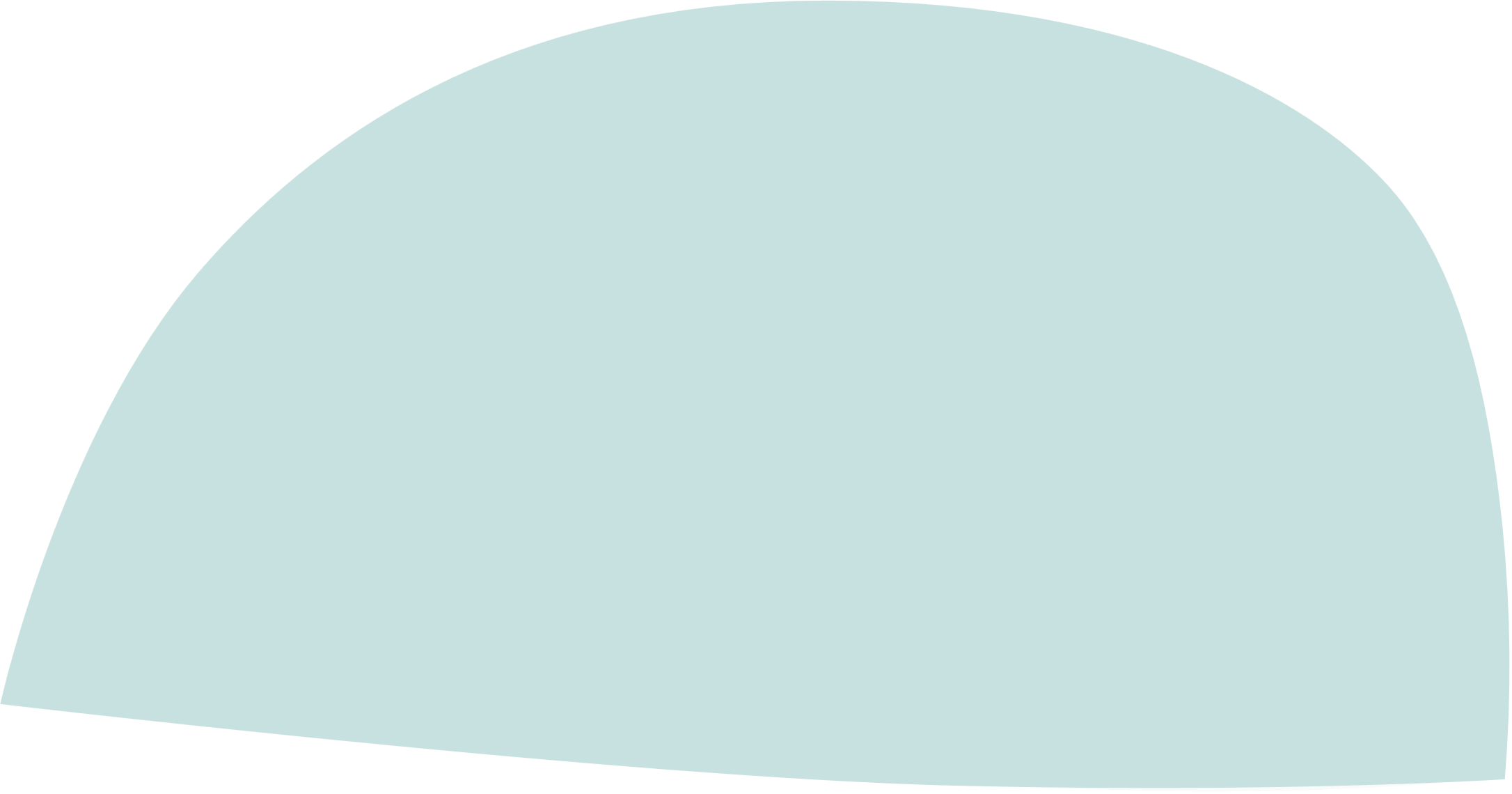 BÀI 8: KHÁC BIỆT VÀ GẦN GŨI
THỰC HÀNH
TIẾNG VIỆT
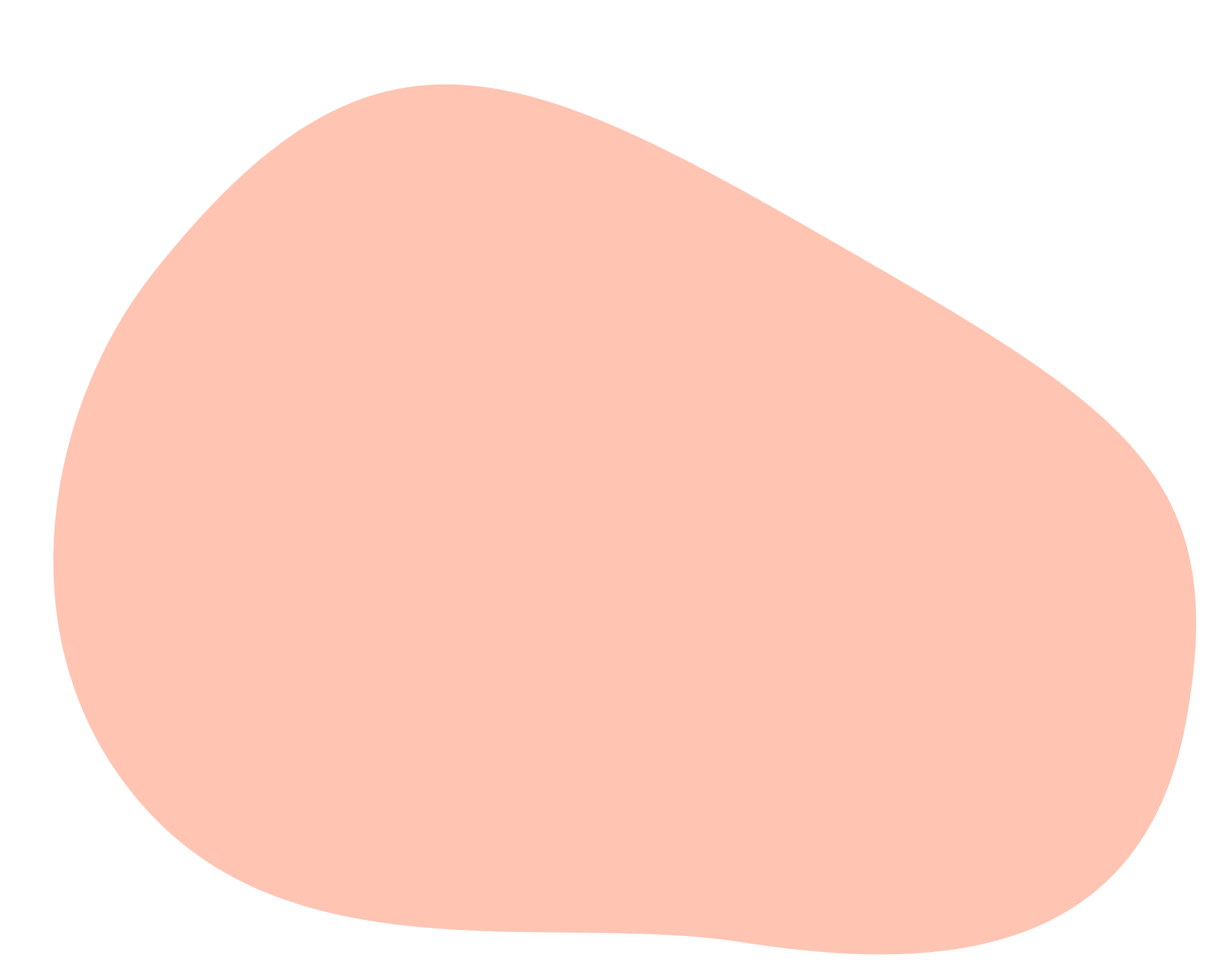 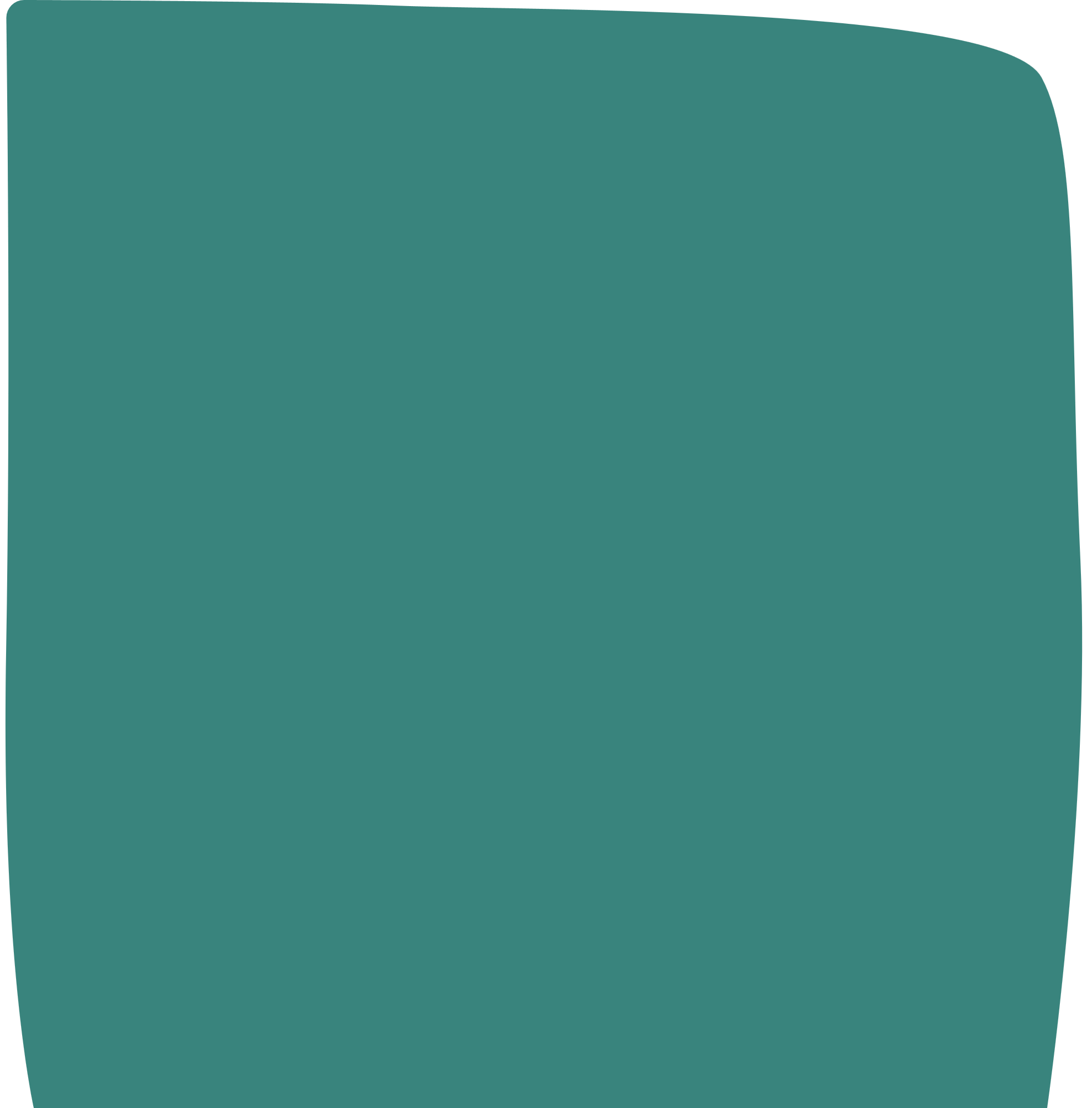 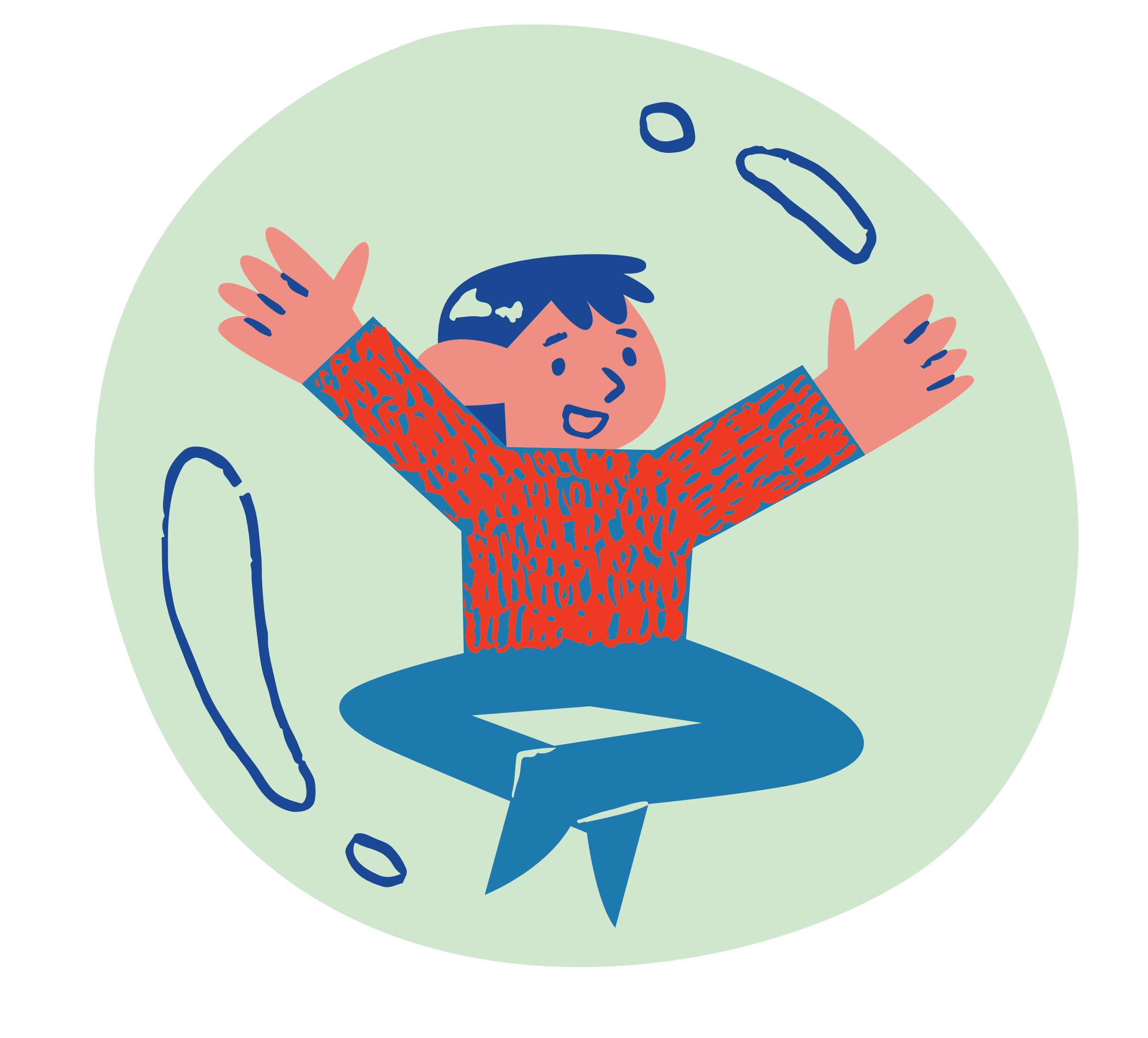 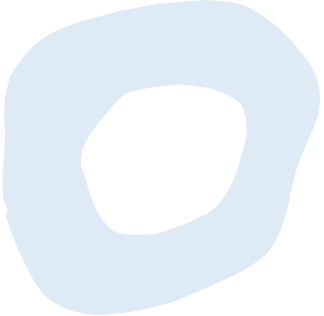 I. TRẠNG NGỮ
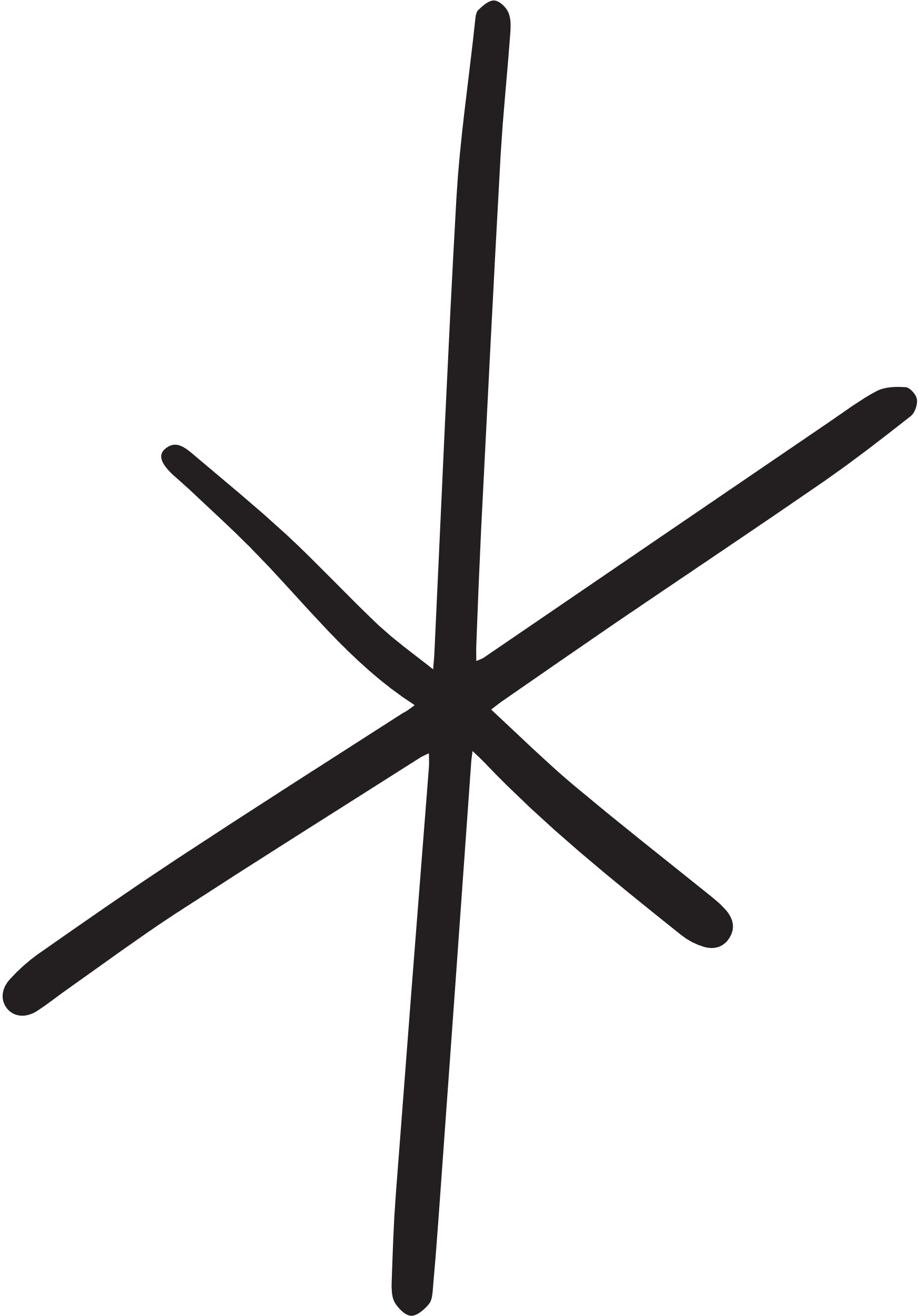 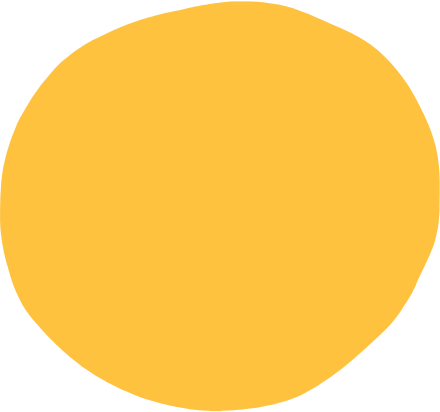 1. Trạng ngữ
Nhiệm vụ 1
Hoàn thành bài tập bài tập 1 SGK tr.56; bài tập 2 SGK tr.57 trong PHT số 1.
Nhiệm vụ 2
Qua các bài tập đã làm, em hãy định nghĩa trạng ngữ là gì? Có những loại trạng ngữ nào? Nêu chức năng của trạng ngữ.
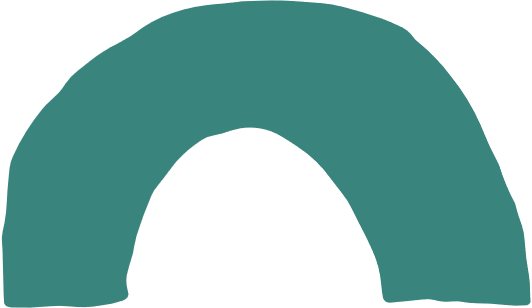 Bài 1 SGK tr.56
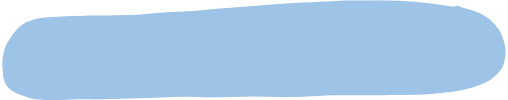 Nhiệm vụ 1
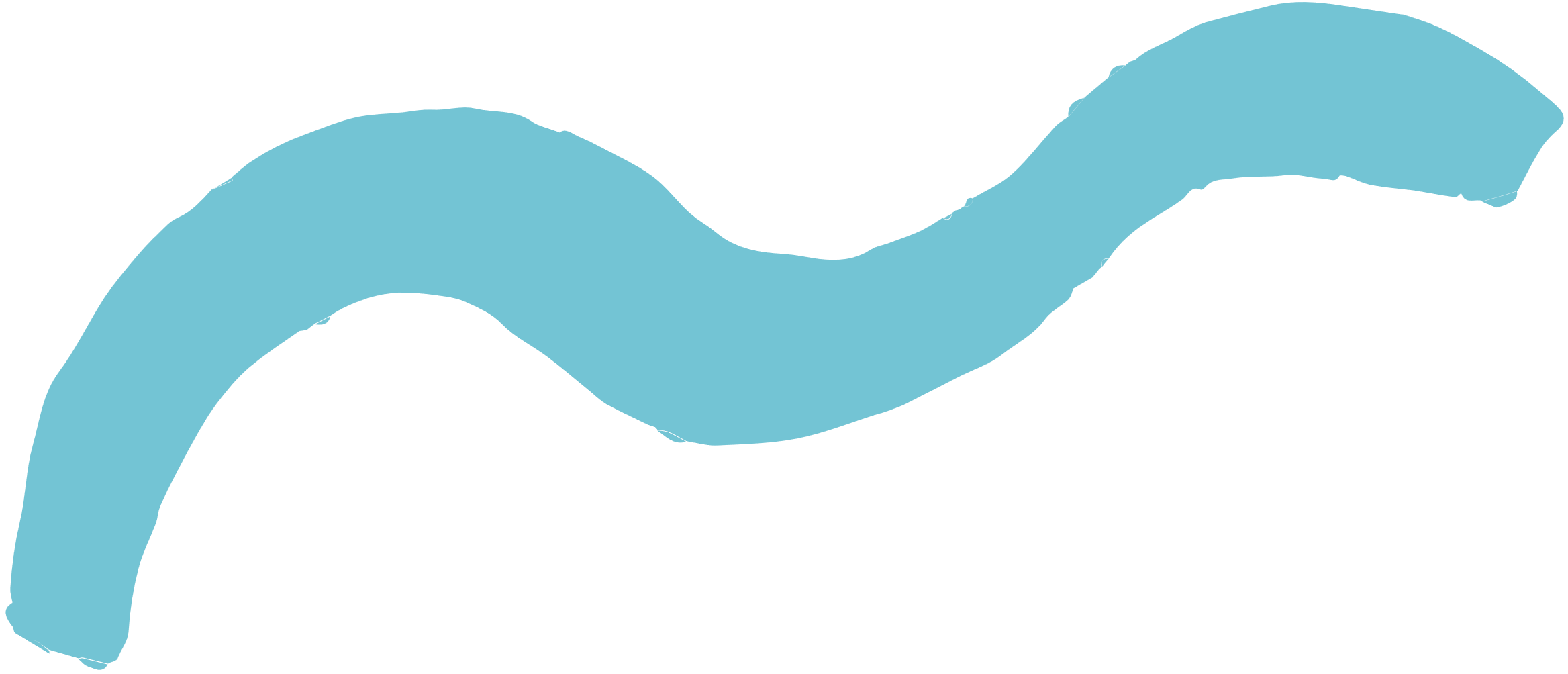